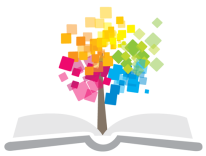 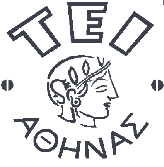 Ανοικτά Ακαδημαϊκά Μαθήματα στο ΤΕΙ Αθήνας
Ειδικές Ιατρικές Εφαρμογές
Ενότητα 10: Καρδιοχειρουργικές παθήσεις
Δρ. Νικόλαος Δ. Θαλασσινός, Επίκουρος Καθηγητής
Χειρουργός Θώρακος
Τμήμα Ραδιολογίας - Ακτινολογίας
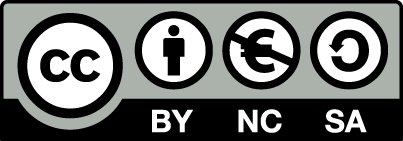 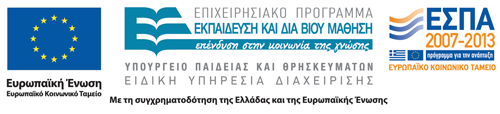 Ανατομία της καρδιάς 1/3
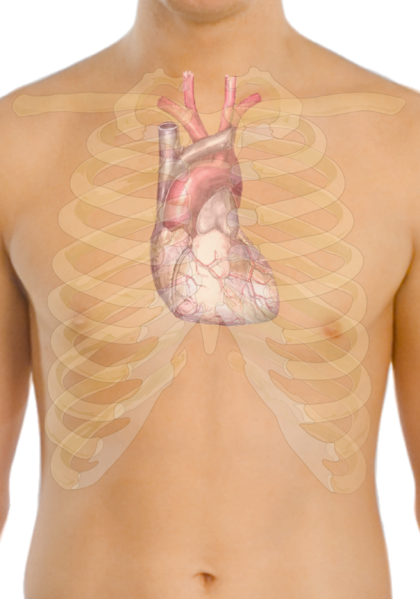 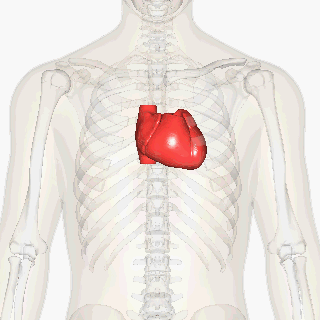 “Surface anatomy of the heart”, από Mikael  διαθέσιμο ως κοινό κτήμα
“Heart rotating”, από CFCF διαθέσιμο με άδεια  CC BY-SA 2.1 JP
1
Ανατομία της καρδιάς 2/3
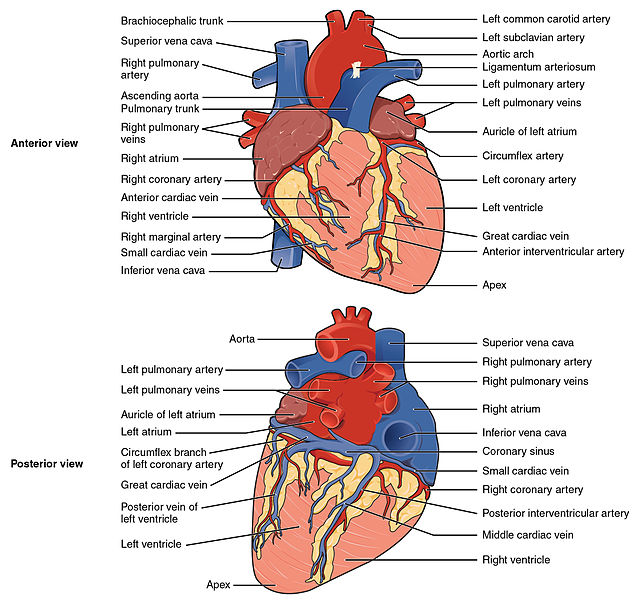 “2005 Surface Anatomy of the Heart”, από CFCF διαθέσιμο με άδεια  CC BY 3.0
2
Ανατομία της καρδιάς 3/3
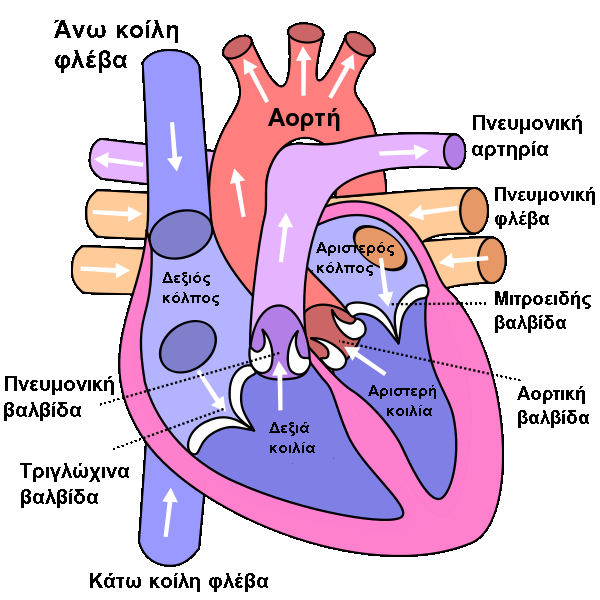 “Diagram of the human heart (cropped) el”, από Dada διαθέσιμο με άδεια  CC BY-SA 3.0
3
Μηχανή εξωσωματικής κυκλοφορίας
Αποτελείται από:
Μια αντλία παροχής αρτηριακού αίματος, 
Τον οξυγονωτή, 
Δύο αντλίες για την αναρρόφηση του αίματος από το χειρουργικό πεδίο (στεφανιαίες αναρροφήσεις), 
Την αντλία αποσυμπίεσης της αριστερής κοιλίας, 
Την αντλία χορήγησης της καρδιοπληγίας,
Την συσκευή ψύξης – επαναθέρμανσης του ασθενή.
4
Μηχανές εξωσωματικής κυκλοφορίας 1/4
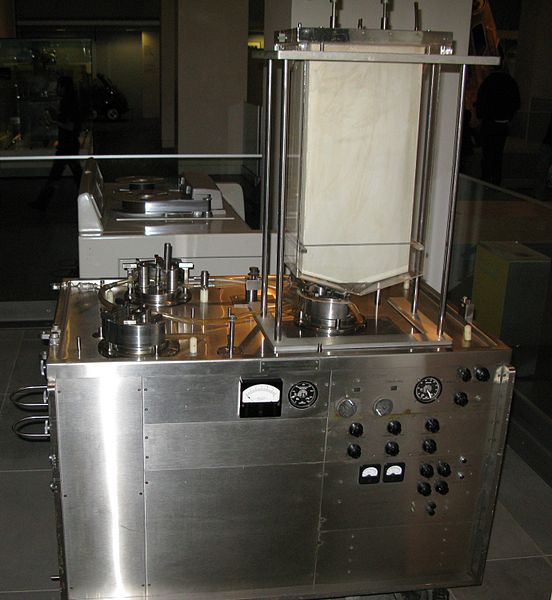 Μηχανή εξωσωματικής κυκλοφορίας του 1958 του Londons middlesex hospital (science museum London)
“1955 heart lung machine”, από Geni διαθέσιμο με άδεια  CC BY-SA 4.0
5
Μηχανές εξωσωματικής κυκλοφορίας 2/4
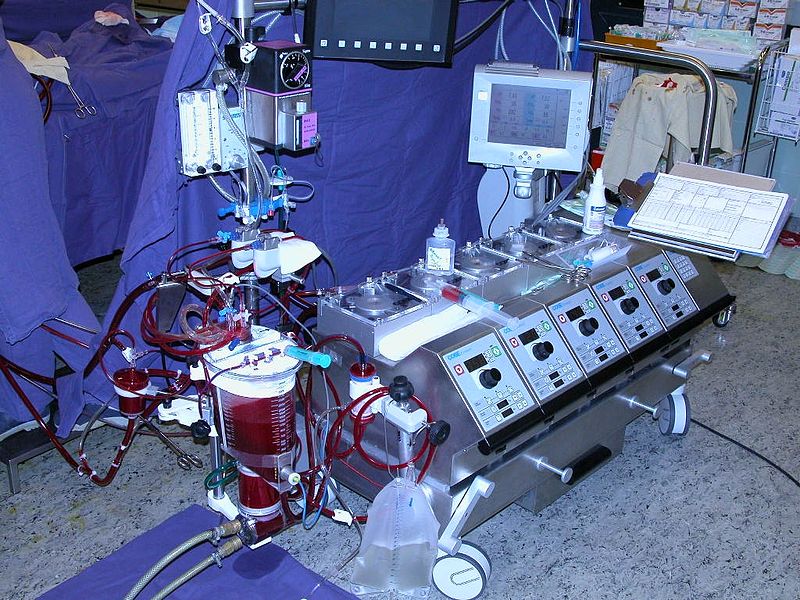 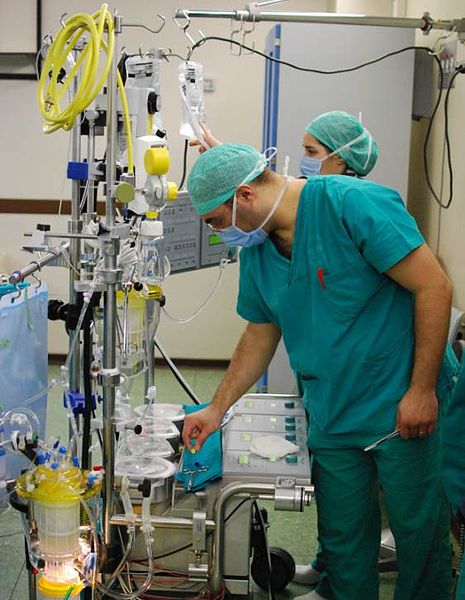 Σύγχρονη μηχανή εξωσωματικής κυκλοφορίας
Ο τεχνικός σε δράση
“Szív-tüdő készülék”, από Wegyor διαθέσιμο με άδεια  CC BY 2.5
“Perfusionist opearting heart lung machine”, από Pfree2014 διαθέσιμο με άδεια  CC BY-SA 4.0
6
Μηχανές εξωσωματικής κυκλοφορίας 3/4
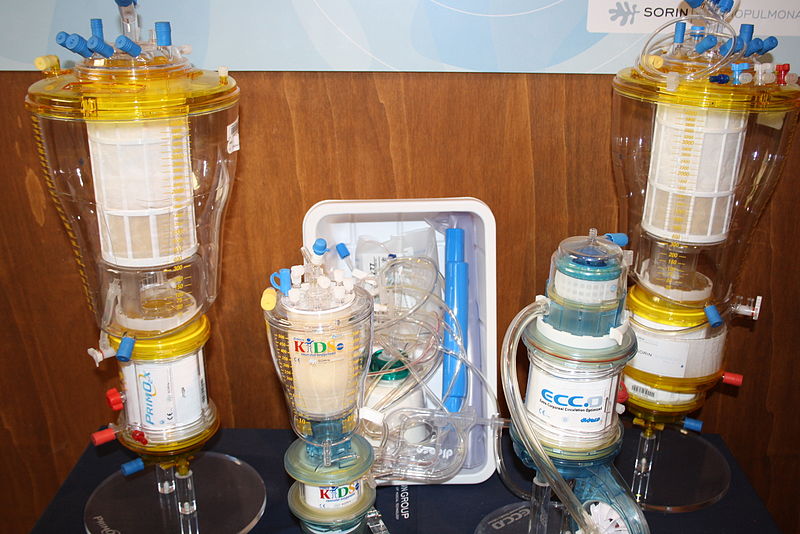 Οξυγονωτές μηχανής εξωσωματικής κυκλοφορίας
“Prodotti Biomedicali”, από Mr Vacchi διαθέσιμο με άδεια  CC BY-SA 3.0
7
Μηχανές εξωσωματικής κυκλοφορίας 4/4
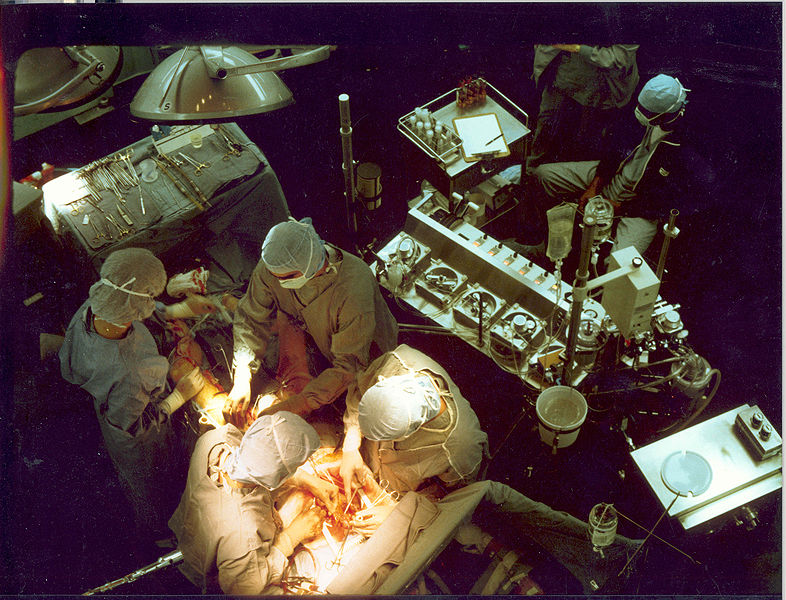 Ολόκληρη η καρδιοχειρουργική ομάδα σε δράση
“Coronary artery bypass surgery Image 657C-PH”, από Morning2k διαθέσιμο ως κοινό κτήμα
8
Παράμετροι που παρακολουθούνται κατά τη διάρκεια της εξωσωματικής κυκλοφορίας
Συστηματικά παρακολουθούνται: Το ΗΚΓ, η αρτηριακή πίεση, η ΚΦΠ, η αρτηριακή παροχή και η παροχή των στεφανιαίων αναρροφήσεων από το μηχάνημα της εξωσωματικής κυκλοφορίας (Ε/Κ), η θερμοκρασία του σώματος, του κυκλοφορούμενου αίματος και του νερού του μηχανήματος ψύξης – επαναθέρμανσης.
Περιοδικά παρακολουθούνται: Οι ηλεκτρολύτες, η οξεοβασική ισορροπία και ο αιματοκρίτης (Hct) του ασθενούς, η αποβολή ούρων, η θερμοκρασία του μυοκαρδίου και οι πνευμονικές αντιστάσεις.
9
Παράμετροι και συστήματα που παρακολουθούνται στον κ/χ ασθενή στη ΜΕΘ
Αναπνευστικό.
Κυκλοφορικό.
Νεφρική και Ηπατική λειτουργία.
Νευρικό σύστημα – Ψυχική σφαίρα.
Μεταβολισμός.
Χορήγηση υγρών.
10
Άμεσες επιπλοκές μετά από εγχειρήσεις ανοικτής καρδιάς 1/2
Μετεγχειρητική αιμορραγία.
Καρδιακός επιπωματισμός.
Σύνδρομο Χαμηλής Καρδιακής Παροχής – Καρδιακή ανεπάρκεια.
Αρρυθμίες.
Καρδιακή ανακοπή.
Αναπνευστική ανεπάρκεια.
Νεφρική ανεπάρκεια.
Επιπλοκές από το πεπτικό.
Επιπλοκές από το ΚΝΣ.
11
Άμεσες επιπλοκές μετά από εγχειρήσεις ανοικτής καρδιάς 2/2
Επιληπτικές κρίσεις.
Διεγχειρητικό έμφραγμα.
Αναιμία.
Αρτηριακή υπέρταση.
Πυρετός .
Σύνδρομο μετά περικαρδιοτομή.
Σύνδρομο μετά εξωσωματική κυκλοφορία.
Ενδοκαρδίτιδα.
12
Στεφανιαία ΝόσοςΕνδείξεις για χειρουργική αντιμετώπιση
Η χρόνια σταθερή ανθεκτική στηθάγχη (αποτυχία αντιμετώπισης με καρδιολογικές επεμβατικές παρεμβάσεις ή φάρμακα).
Η ασταθής στηθάγχη η οποία δεν ανταποκρίνεται στην φαρμακευτική αγωγή.
Η νόσος του στελέχους της αριστερής στεφανιαίας αρτηρίας.
Οι επιπλοκές του εμφράγματος του μυοκαρδίου.
Οι υποτροπιάζουσες ανθεκτικές κοιλιακές αρρυθμίες.
13
Στεφανιαία ΝόσοςΜετεγχειρητικές επιπλοκές
Οι άμεσες επιπλοκές των επεμβάσεων ανοικτής καρδιάς.
Διαπύηση στερνικού τραύματος – τραύματος σαφηνεκτομής.
Υποτροπή στηθάγχης.
14
Στεφανιαία ΝόσοςΝεότερες τεχνικές επαναιμάτωσης
Επεμβάσεις με πάλλουσα καρδιά χωρίς τη χρήση εξωσωματικής κυκλοφορίας (γνωστές τεχνικές από παλιά που τώρα τυγχάνουν ευρείας εφαρμογής).
Επεμβάσεις με ελάχιστα επεμβατικές τεχνικές
MIDCAB,
VACABG.
Χρήση LASER.
Υβριδικές τεχνικές – ρομποτική χειρουργική (στάδιο κλινικής έρευνας).
15
Αορτοστεφανιαία παράκαμψη (Bypass) 1/5
Τετραπλό
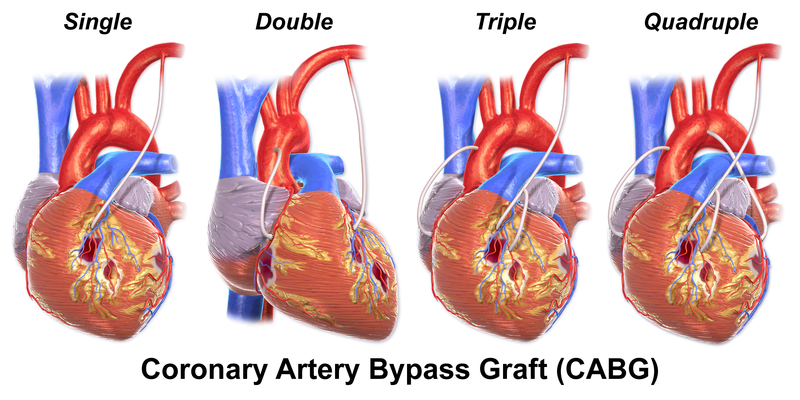 Απλό
Διπλό
Τριπλό
“Blausen 0152 CABG All”, από BruceBlaus διαθέσιμο με άδεια CC BY 3.0
16
Αορτοστεφανιαία παράκαμψη (Bypass) 2/5
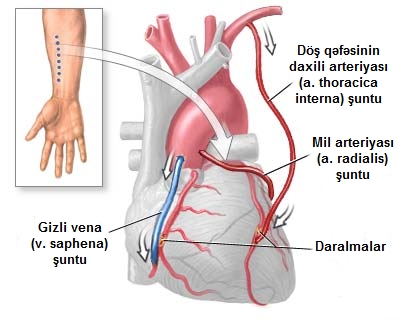 Χρήση κερκιδικής αρτηρίας σαν μόσχευμα
“Aorta koronar şuntlama”, από MrArifnajafov διαθέσιμο με άδεια CC BY 3.0
17
Αορτοστεφανιαία παράκαμψη (Bypass) 3/5
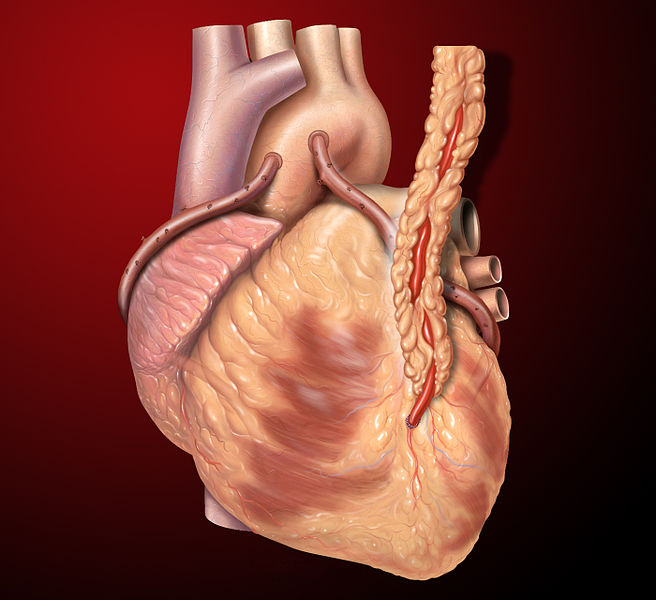 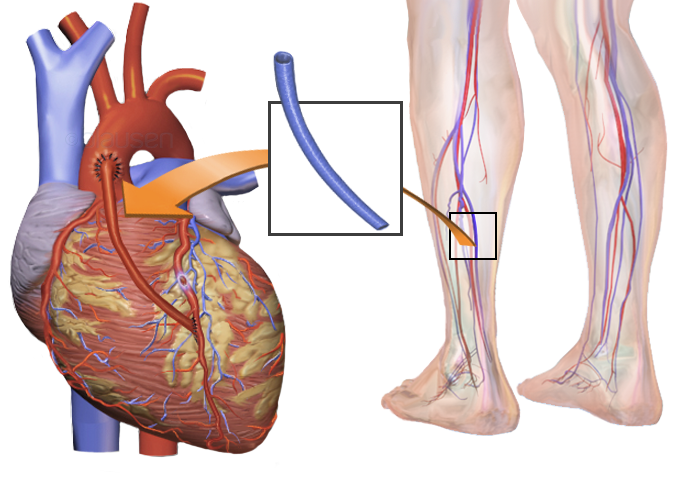 Λήψη σαφηνούς φλέβας σαν μόσχευμα
Τοποθέτηση φλεβικών μοσχευμάτων
“Blausen 0466 Heart Bypass Surgery”, από Dcoetzee διαθέσιμο με άδεια CC BY 3.0
“Heart saphenous coronary grafts”, από Sevela.p διαθέσιμο με άδεια CC BY 2.5
18
Αορτοστεφανιαία παράκαμψη (Bypass) 4/5
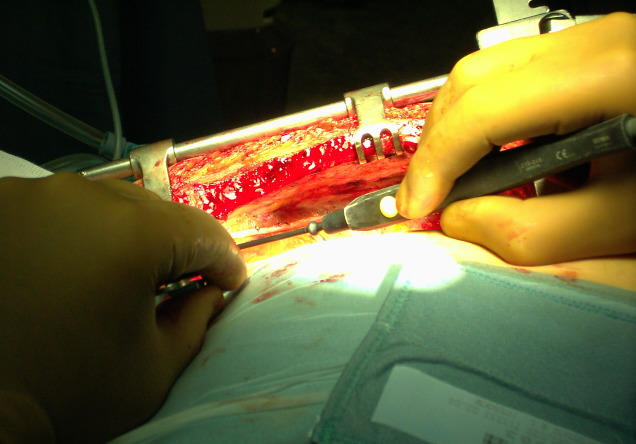 Λήψη μοσχεύματος έσω μαστικής αρτηρίας
“Preparation arteria mammaria interna”, από MrArifnajafov διαθέσιμο με άδεια CC BY 3.0
19
Αορτοστεφανιαία παράκαμψη (Bypass) 5/5
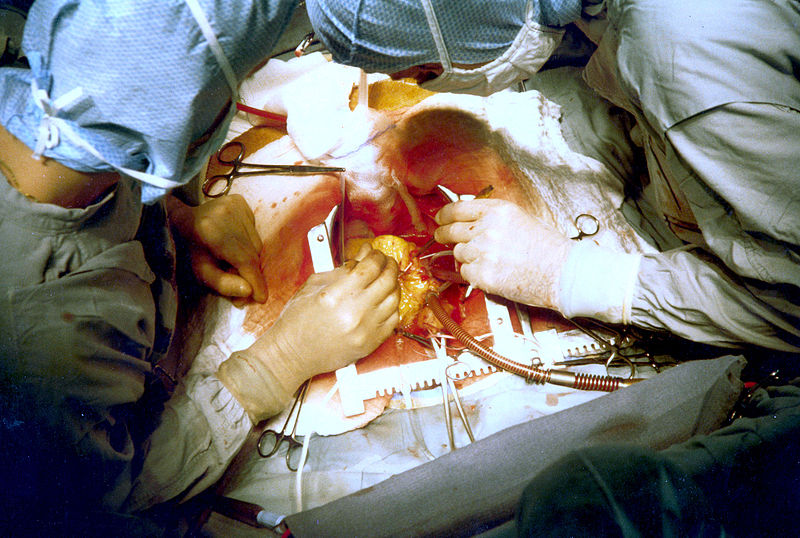 Τοποθέτηση μοσχεύματος
“Coronary artery bypass surgery Image 657B-PH”, από PhilippN διαθέσιμο ως κοινό κτήμα
20
Καρδιακές βαλβίδες 1/2
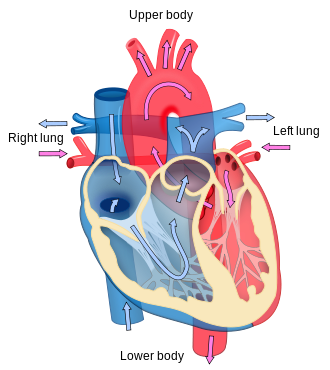 Πνευμονική μηνοειδής βαλβίδα
Δεξιά κΚ (τριγλώχιν)
βαλβίδα
Αορτική
μηνοειδής βαλβίδα
Τενόντιες χορδές
Αριστερή κΚ
(μητροειδής) βαλβίδα
θηλοειδής μυς
“Heart diagram blood flow en”, από  Eug διαθέσιμο με άδεια CC BY-SA 3.0
21
Καρδιακές βαλβίδες 2/2
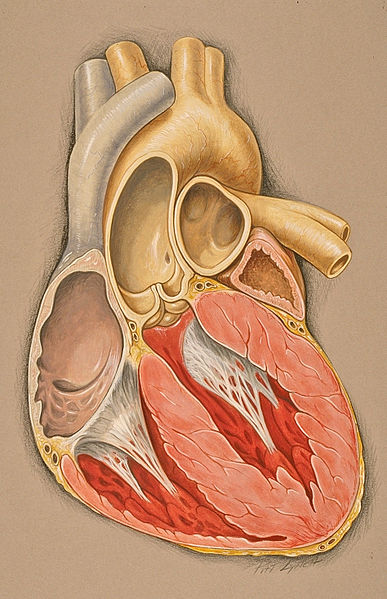 Κολποκοιλιακές βαλβίδες
“Heart anterior view coronal section”, από  Sevela.p διαθέσιμο με άδεια CC BY 2.5
22
Παθήσεις της αορτικής βαλβίδας 1/6
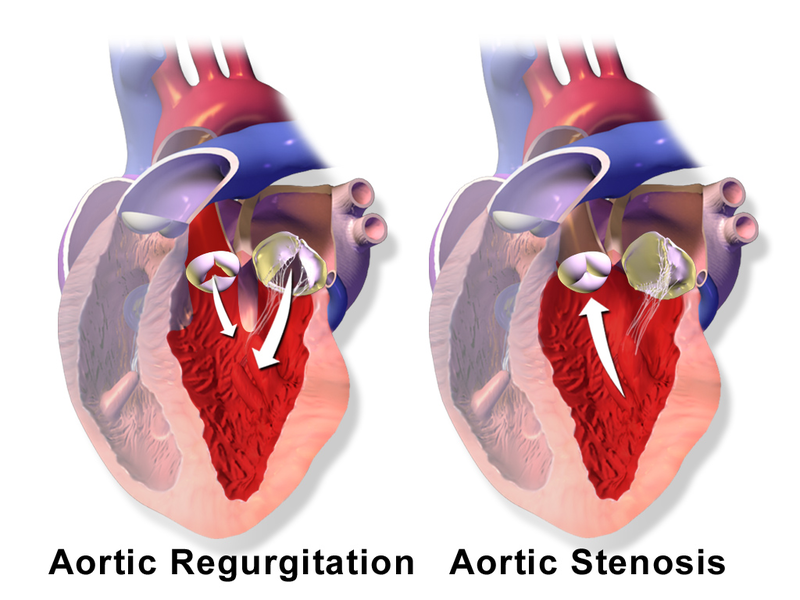 Αορτική ανεπάρκεια
Αορτική στένωση
“Blausen 0041 AorticValve RegurgitationvsStenosis”, από BruceBlaus διαθέσιμο με άδεια CC BY 3.0
23
Παθήσεις της αορτικής βαλβίδας 2/6
24
Παθήσεις της αορτικής βαλβίδας 3/6
25
Παθήσεις της αορτικής βαλβίδας 4/6
Θεραπεία:
1)	Χειρουργική αντικατάσταση της βαλβίδας με βιολογική, μηχανική ή όμοιο μόσχευμα.
2)	Διαδερμική εμφύτευση βαλβίδας με τη βοήθεια καθετήρα.
26
Παθήσεις της αορτικής βαλβίδας 5/6
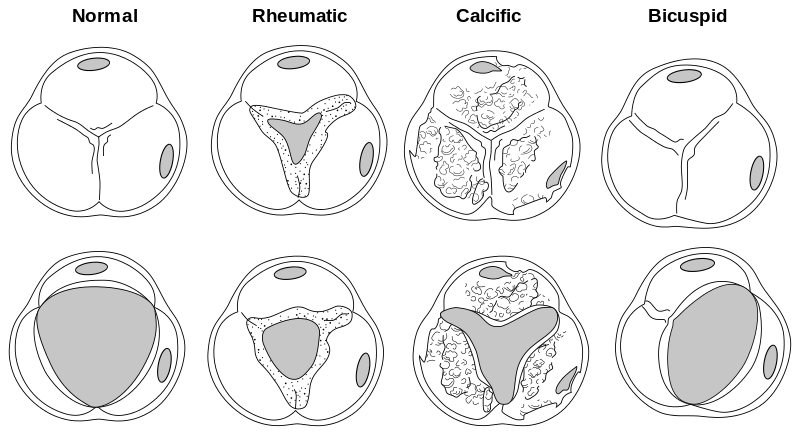 Φυσιολογική
Ρευματική
Ασβεστωμένη
Διγλώχιν
Παθολογία αορτικής βαλβίδας
“Aortic valve pathology (CardioNetworks ECHOpedia)”, από Smallbot διαθέσιμο με άδεια CC BY-SA 3.0
27
Παθήσεις της αορτικής βαλβίδας 6/6
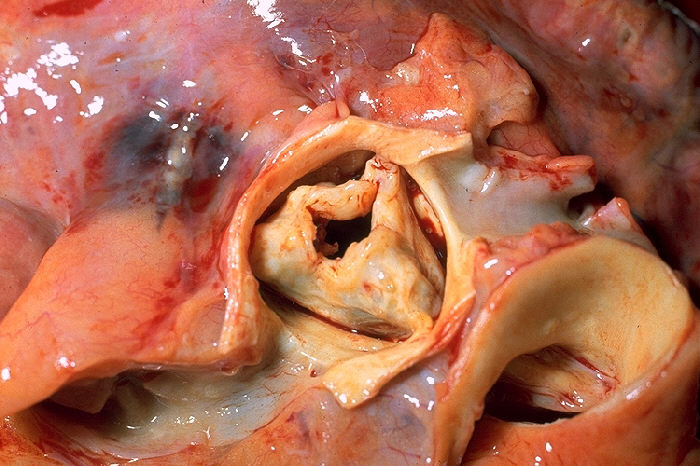 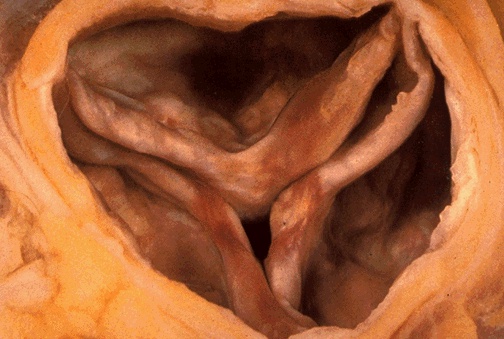 Στένωση αορτικής βαλβίδας ρευματικής αιτιολογίας
Φυσιολογική βαλβίδα
“Valve Ao Anat”, από Pezard διαθέσιμο με άδεια CC BY-SA 3.0
“Aortic stenosis rheumatic, gross pathology 20G0014 lores”, από Patho διαθέσιμο ως κοινό κτήμα
28
Τεχνητές βαλβίδες
Βιολογικές βαλβίδες
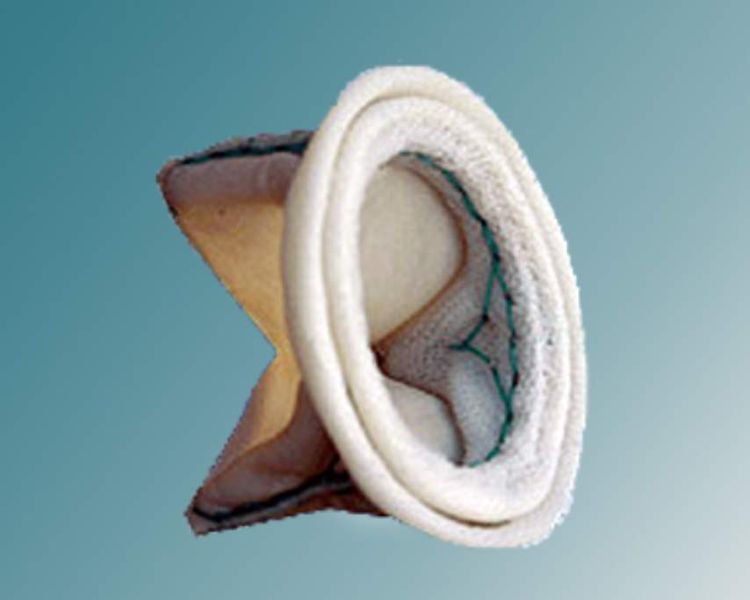 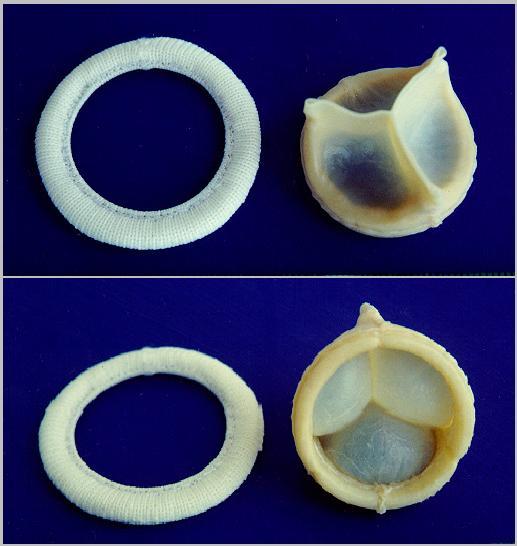 Μηχανική βαλβίδα
“BiologicalValves”, από Robertolyra διαθέσιμο με άδεια CC BY-SA 3.0
“Artificial biological heart valve”, από Stif Komar διαθέσιμο με άδεια CC BY-SA 3.0
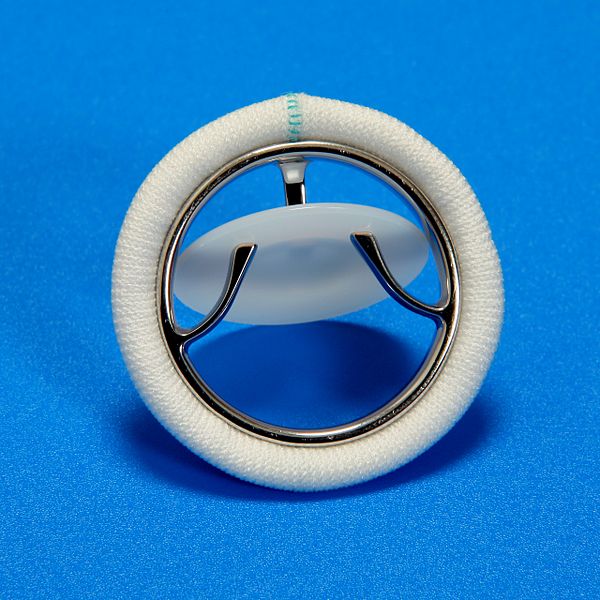 “Chitra Valve”, από Phulwari28 διαθέσιμο με άδεια CC BY-SA 3.0
29
Τοποθέτηση τεχνητής βαλβίδας
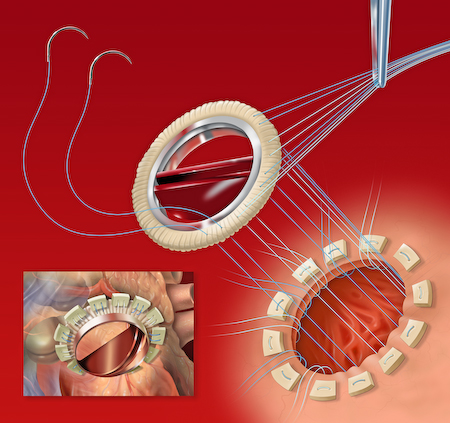 “Artificial heart valves”, από Patrick J. Lynch διαθέσιμο με άδεια CC BY 2.0
30
Αντικατάσταση αορτικής βαλβίδας
Aortic Valve Replacement
31
Διαδερμική τοποθέτηση αορτικής βαλβίδας λόγω στένωσης
TAVR heart procedure for inoperable aortic stenosis
32
Παθήσεις της μιτροειδούς βαλβίδας 1/7
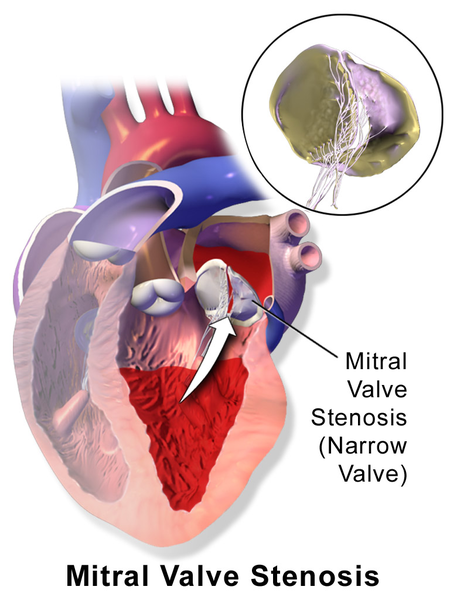 “Blausen 0648 MitralValveStenosis”, από BruceBlaus διαθέσιμο με άδεια CC BY 3.0
33
Παθήσεις της μιτροειδούς βαλβίδας 2/7
34
Παθήσεις της μιτροειδούς βαλβίδας 3/7
35
Παθήσεις της μιτροειδούς βαλβίδας 4/7
Χειρουργική Θεραπεία:
Αρχικά βαλβιδοπλαστική και επί αποτυχίας ή υποτροπής, αντικατάσταση με εμφυτεύσιμη βαλβίδα.
36
Παθήσεις της μιτροειδούς βαλβίδας 5/7
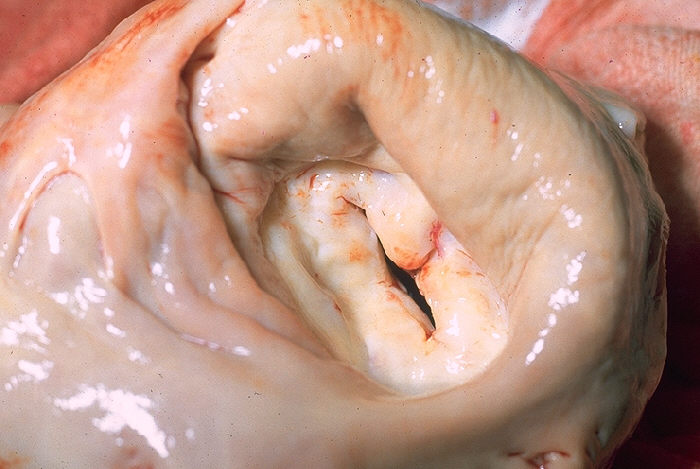 Στένωση μιτροειδούς
“Mitral stenosis, gross pathology 20G0015 lores”, από Patho διαθέσιμο ως κοινό κτήμα
37
Παθήσεις της μιτροειδούς βαλβίδας 6/7
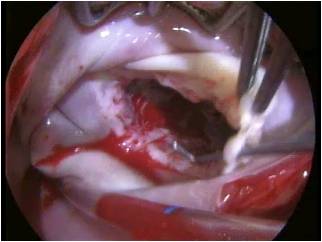 Ανεπάρκεια μιτροειδούς από ρήξη θηλοειδούς μυός
“Preop view Mitral valve Dr Sáez de Ibarra”, από Natxo1968 διαθέσιμο με άδεια CC BY-SA 3.0
38
Παθήσεις της μιτροειδούς βαλβίδας 7/7
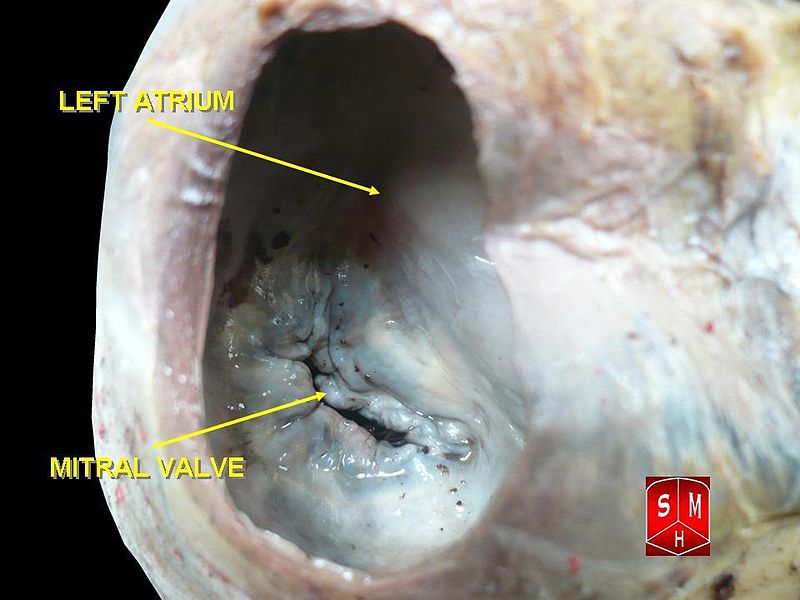 βαλβιδοπλαστική
“Mitral valve”, από Anatomist90 διαθέσιμο με άδεια CC BY-SA 3.0
39
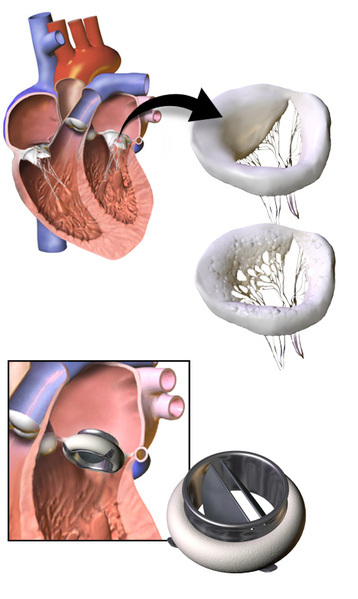 Αποκατάσταση μιτροειδούς βαλβίδας με τεχνητή
40
“Blausen 0056 ArtificialHeartValve”, από BruceBlaus διαθέσιμο με άδεια CC BY 3.0
Μηχανικές βαλβίδες καρδιάς τύπου Starr-Edwards
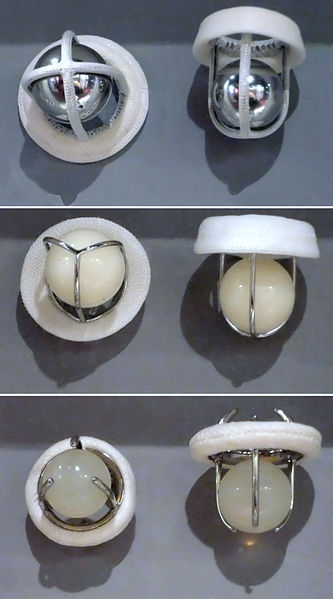 “Prosthetic Cardiac Ball Valves”, από DrJunge διαθέσιμο με άδεια CC BY 3.0
41
Παθήσεις της τριγλώχινας βαλβίδας 1/3
42
Παθήσεις της τριγλώχινας βαλβίδας 2/3
43
Παθήσεις της τριγλώχινας βαλβίδας 3/3
Χειρουργική Θεραπεία:
Βαλβιδοπλαστική. Αντικατάσταση με βιολογικό μόσχευμα μόνο σε ανεπανόρθωτη καταστροφή της.
44
Εμφυτεύσιμες βαλβίδες στις επίκτητες βαλβιδοπάθειες 1/2
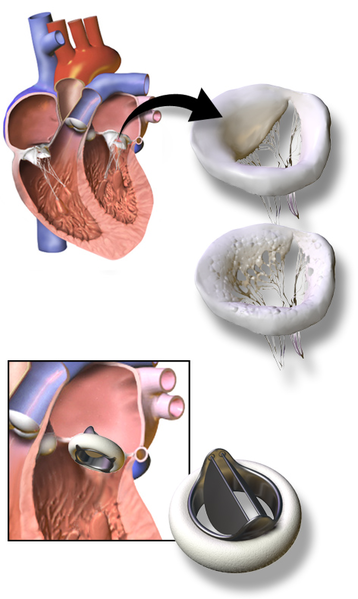 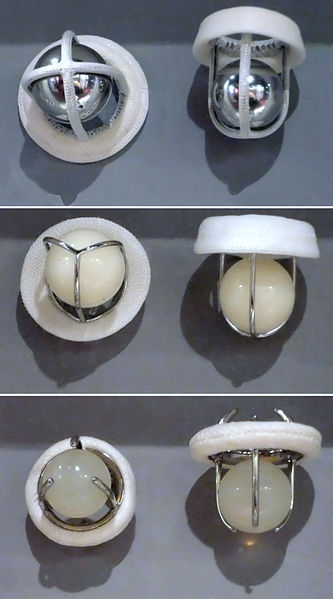 “Prosthetic Cardiac Ball Valves”, από DrJunge διαθέσιμο με άδεια CC BY 3.0
“Blausen 0056 ArtificialHeartValve”, από BruceBlaus διαθέσιμο με άδεια CC BY 3.0
45
Εμφυτεύσιμες βαλβίδες στις επίκτητες βαλβιδοπάθειες 2/2
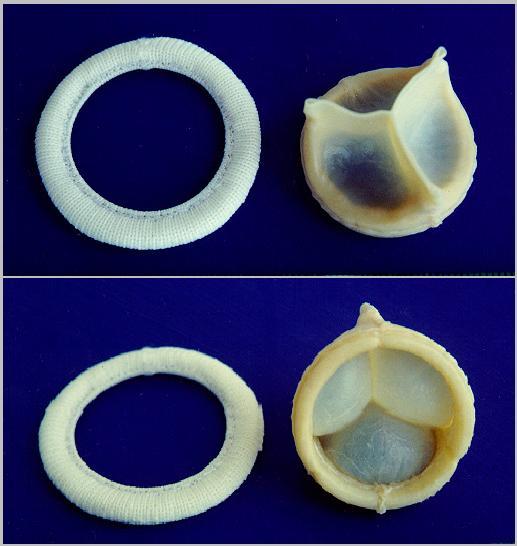 “BiologicalValves”, από Robertolyra διαθέσιμο με άδεια  CC BY-SA 3.0
46
Καρδιακή βηματοδότηση 1/3
Ενδείξεις Βηματοδότησης 
Προσωρινή
Βραδυκαρδία από: Φάρμακα , 
Οξύ έμφραγμα μυοκαρδίου,
Καρδιακός καθετηριασμός,
Χειρουργικές επεμβάσεις.
Μόνιμη: 
Σύνδρομο νοσούντος φλεβοκόμβου,
Κολποκοιλιακός αποκλεισμός,
Έλεγχος ταχυκαρδιών.
47
Καρδιακή βηματοδότηση 2/3
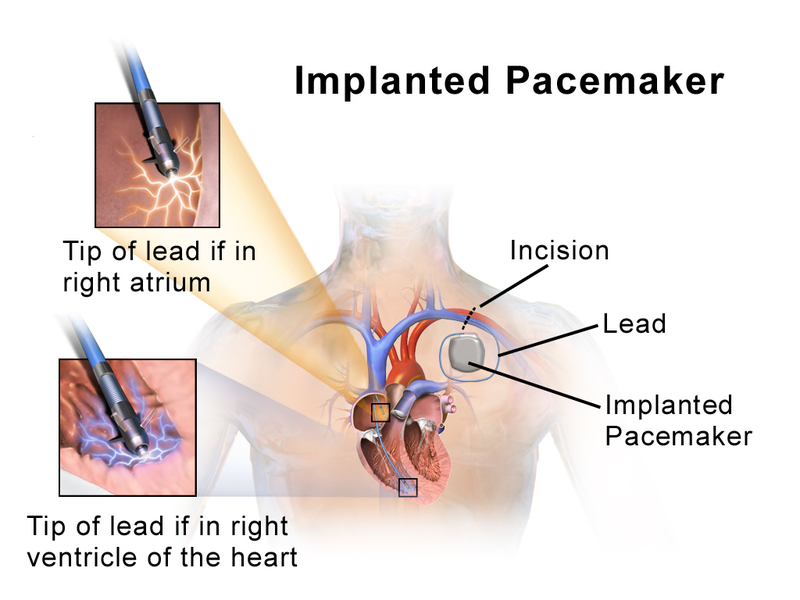 “Blausen 0696 PacemakerPlacement”, από BruceBlaus διαθέσιμο με άδεια  CC BY 3.0
48
Καρδιακή βηματοδότηση 3/3
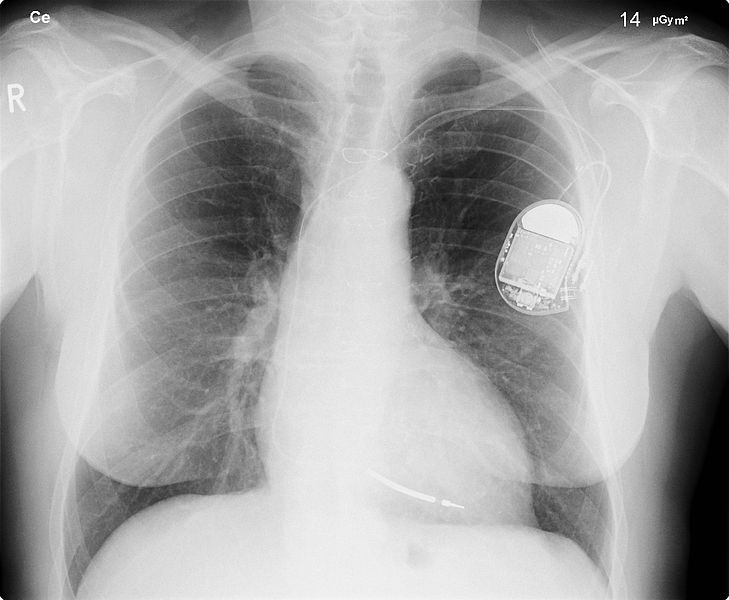 “Herzschrittmacher auf Roentgenbild”, από Sunzi99 διαθέσιμο με άδεια  CC BY 3.0
49
Είδη βηματοδοτών
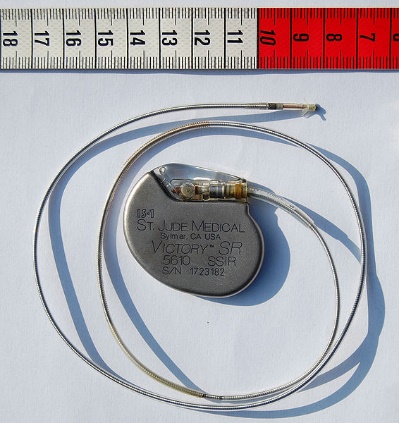 Κολπικοί.
Κοιλιακοί.
Κολποκοιλιακοί.
Αντιταχυκαρδιακοί.
Με δυνατότητα απινίδωσης.
Προσαρμοζόμενοι στις μεταβολικές ανάγκες του ασθενή.
“St Jude Medical pacemaker with ruler”, από Stevenfruitsmaak διαθέσιμο με άδεια  CC BY 3.0
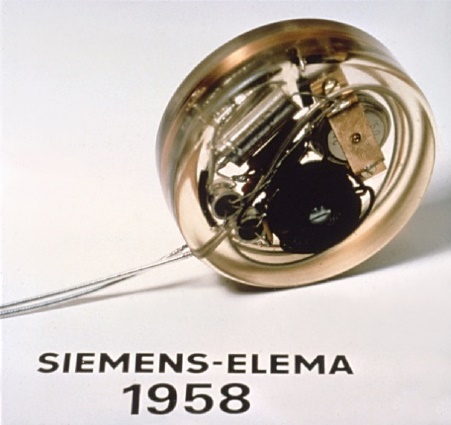 “First pacemaker (Siemens-Elema 1958)”, από DrJunge διαθέσιμο με άδεια  CC BY 3.0
50
Όγκοι του περικαρδίου
51
Όγκοι της καρδιάς
52
Οξείες - χρόνιες περικαρδίτιδες
53
Χρόνια συμπιεστική περικαρδίτιδα
54
Διαχωριστικά ανευρύσματα (συμπτωματολογία)
55
Συγγενείς Καρδιοπάθειες
56
Μη κυανωτικές καρδιοπάθειες
Μεσοκολπική επικοινωνία.
Μεσοκοιλιακή επικοινωνία.
Ανοικτός αρτηριακός πόρος.
Ελλείμματα κολποκοιλιακών ή ενδοκαρδιακών προσκεφαλαίων.
Συγγενής στένωση αορτής (περιοχής αορτικής βαλβίδας).
Στένωση πνευμονικής βαλβίδας (συγγενής).
Ισθμική στένωση της αορτής.
57
Κυανωτικές καρδιοπάθειες
Ολική μετάθεση μεγάλων αγγείων.
Διορθώμενη ολική μετάθεση μεγάλων αγγείων.
Μονήρης αρτηριακός κορμός.
Ολική ανώμαλη εκβολή πνευμονικών φλεβών.
Τετραλογία Fallot.
Ατρησία τριγλώχινος.
Δυσπλασία Ebstein.
58
Καρδιοπάθειες με έκδηλη πνευμονική στάση
Συγγενής στένωση μιτροειδούς.
Συγγενής ιδιοπαθής ινοελάστωση ενδοκαρδίου.
Ανώμαλη έκφυση αριστερής στεφανιαίας.
Γλυκογόνωση (νόσος Pompe).
59
Συγγενείς καρδιοπάθειες 1/4
Φυσιολογική καρδιά
Ελλείμματα του μεσοκοιλιακού διαφράγματος
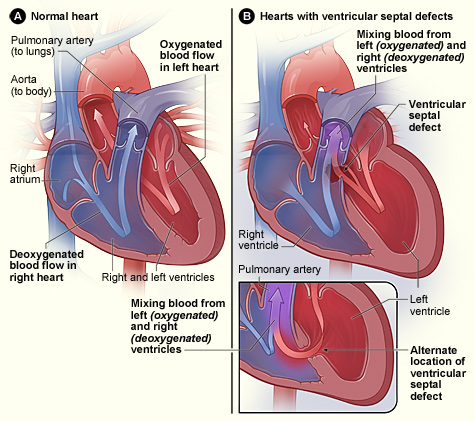 “VSD image”, από Doc James διαθέσιμο ως κοινό κτήμα
60
Συγγενείς καρδιοπάθειες 2/4
Ανοιχτό ωοειδές τρήμα,
Ισθμική στένωση της αορτής.
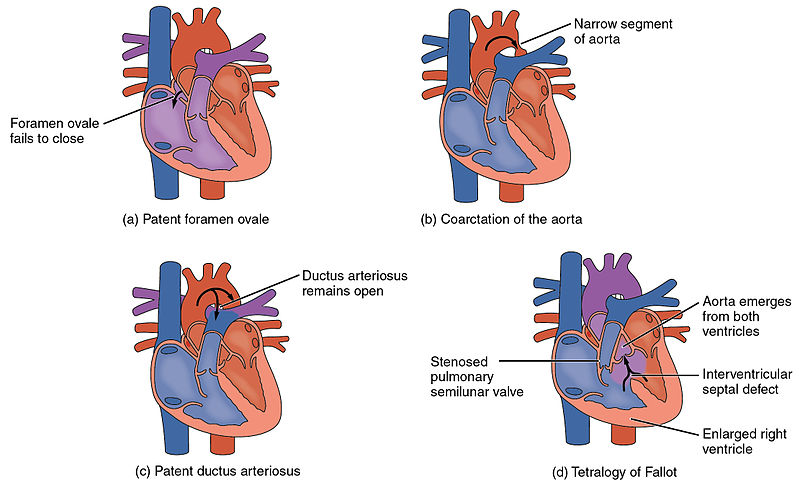 “2009 Congenital Heart Defects”, από CFCF διαθέσιμο με άδεια CC BY 3.0
61
Συγγενείς καρδιοπάθειες 3/4
Ανοιχτός αρτηριακός (βοτάλλειος) πόρος,
Τετραλογία του Fallot.
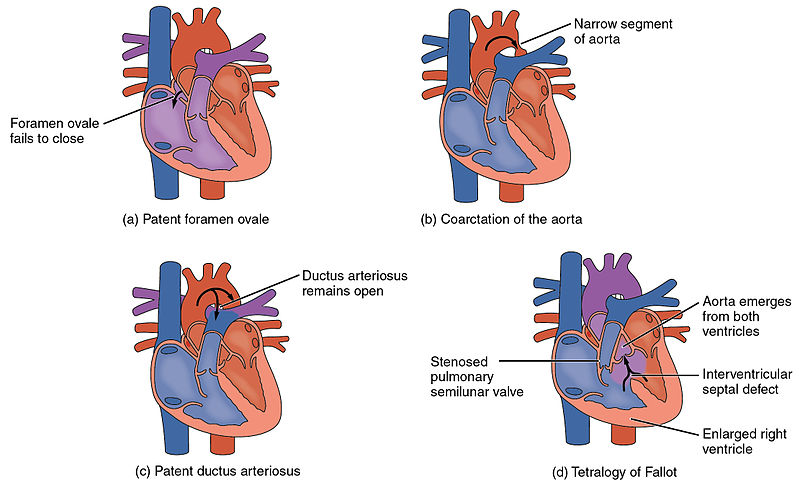 “2009 Congenital Heart Defects”, από CFCF διαθέσιμο με άδεια CC BY 3.0
62
Συγγενείς καρδιοπάθειες 4/4
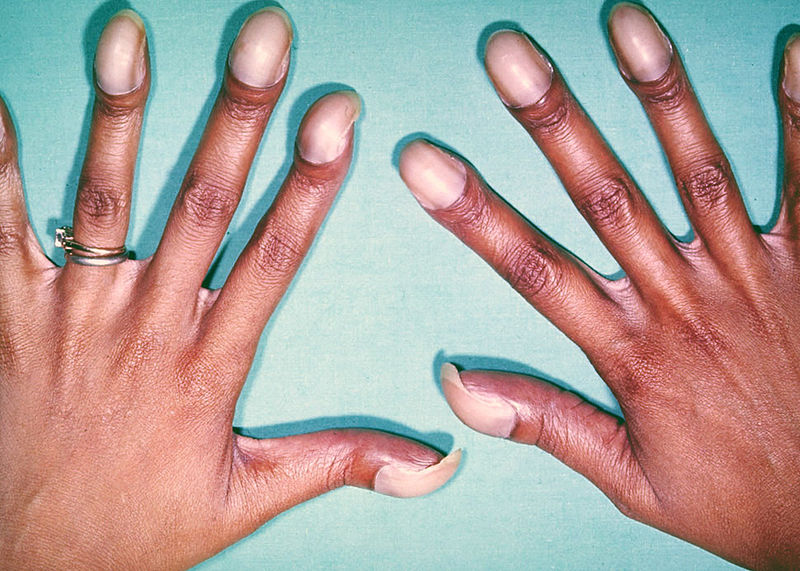 Πληκτροδακτυλία επί συγγενών κυανωτικών καρδιοπαθειών
“CongenitalHeartCase-133”, από Aavindraa διαθέσιμο με άδεια CC BY-SA 3.0
63
Τέλος Ενότητας
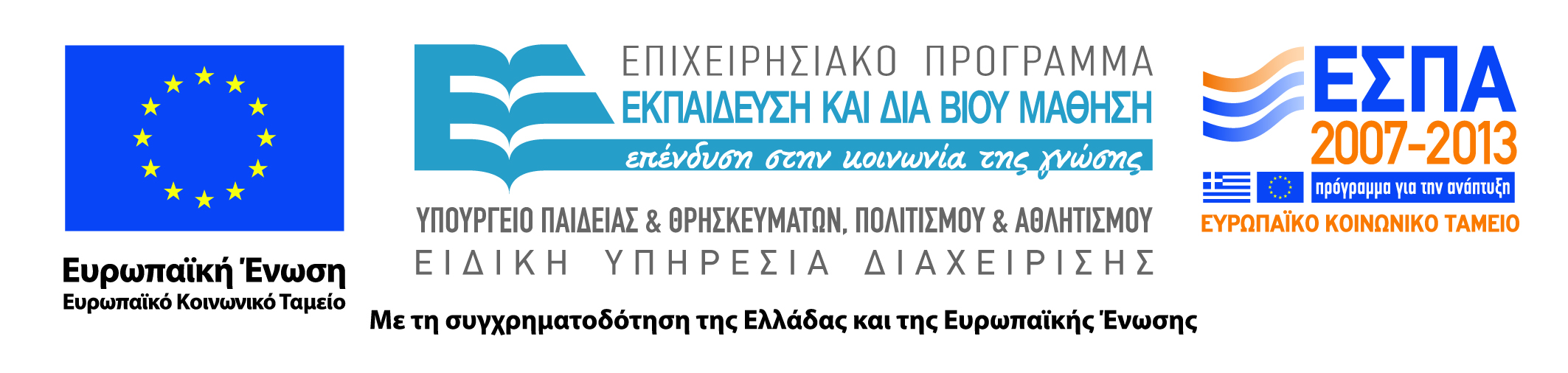 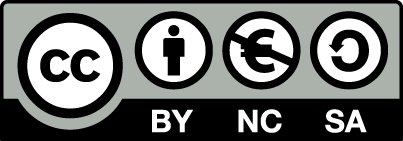 Σημειώματα
Σημείωμα Αναφοράς
Copyright Τεχνολογικό Εκπαιδευτικό Ίδρυμα Αθήνας, Νικόλαος Θαλασσινός 2014. Νικόλαος Θαλασσινός. «Ειδικές Ιατρικές Εφαρμογές. Ενότητα 10: Καρδιοχειρουργικές παθήσεις». Έκδοση: 1.0. Αθήνα 2014. Διαθέσιμο από τη δικτυακή διεύθυνση: ocp.teiath.gr.
66
Σημείωμα Αδειοδότησης
Το παρόν υλικό διατίθεται με τους όρους της άδειας χρήσης Creative Commons Αναφορά, Μη Εμπορική Χρήση Παρόμοια Διανομή 4.0 [1] ή μεταγενέστερη, Διεθνής Έκδοση.   Εξαιρούνται τα αυτοτελή έργα τρίτων π.χ. φωτογραφίες, διαγράμματα κ.λ.π., τα οποία εμπεριέχονται σε αυτό. Οι όροι χρήσης των έργων τρίτων επεξηγούνται στη διαφάνεια  «Επεξήγηση όρων χρήσης έργων τρίτων». 
Τα έργα για τα οποία έχει ζητηθεί άδεια  αναφέρονται στο «Σημείωμα  Χρήσης Έργων Τρίτων».
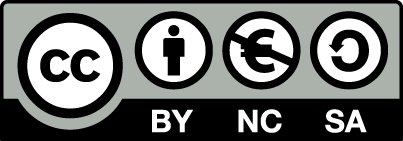 [1] http://creativecommons.org/licenses/by-nc-sa/4.0/ 
Ως Μη Εμπορική ορίζεται η χρήση:
που δεν περιλαμβάνει άμεσο ή έμμεσο οικονομικό όφελος από την χρήση του έργου, για το διανομέα του έργου και αδειοδόχο
που δεν περιλαμβάνει οικονομική συναλλαγή ως προϋπόθεση για τη χρήση ή πρόσβαση στο έργο
που δεν προσπορίζει στο διανομέα του έργου και αδειοδόχο έμμεσο οικονομικό όφελος (π.χ. διαφημίσεις) από την προβολή του έργου σε διαδικτυακό τόπο
Ο δικαιούχος μπορεί να παρέχει στον αδειοδόχο ξεχωριστή άδεια να χρησιμοποιεί το έργο για εμπορική χρήση, εφόσον αυτό του ζητηθεί.
Επεξήγηση όρων χρήσης έργων τρίτων
Δεν επιτρέπεται η επαναχρησιμοποίηση του έργου, παρά μόνο εάν ζητηθεί εκ νέου άδεια από το δημιουργό.
©
διαθέσιμο με άδεια CC-BY
Επιτρέπεται η επαναχρησιμοποίηση του έργου και η δημιουργία παραγώγων αυτού με απλή αναφορά του δημιουργού.
διαθέσιμο με άδεια CC-BY-SA
Επιτρέπεται η επαναχρησιμοποίηση του έργου με αναφορά του δημιουργού, και διάθεση του έργου ή του παράγωγου αυτού με την ίδια άδεια.
διαθέσιμο με άδεια CC-BY-ND
Επιτρέπεται η επαναχρησιμοποίηση του έργου με αναφορά του δημιουργού. 
Δεν επιτρέπεται η δημιουργία παραγώγων του έργου.
διαθέσιμο με άδεια CC-BY-NC
Επιτρέπεται η επαναχρησιμοποίηση του έργου με αναφορά του δημιουργού. 
Δεν επιτρέπεται η εμπορική χρήση του έργου.
Επιτρέπεται η επαναχρησιμοποίηση του έργου με αναφορά του δημιουργού
και διάθεση του έργου ή του παράγωγου αυτού με την ίδια άδεια.
Δεν επιτρέπεται η εμπορική χρήση του έργου.
διαθέσιμο με άδεια CC-BY-NC-SA
διαθέσιμο με άδεια CC-BY-NC-ND
Επιτρέπεται η επαναχρησιμοποίηση του έργου με αναφορά του δημιουργού.
Δεν επιτρέπεται η εμπορική χρήση του έργου και η δημιουργία παραγώγων του.
διαθέσιμο με άδεια 
CC0 Public Domain
Επιτρέπεται η επαναχρησιμοποίηση του έργου, η δημιουργία παραγώγων αυτού και η εμπορική του χρήση, χωρίς αναφορά του δημιουργού.
Επιτρέπεται η επαναχρησιμοποίηση του έργου, η δημιουργία παραγώγων αυτού και η εμπορική του χρήση, χωρίς αναφορά του δημιουργού.
διαθέσιμο ως κοινό κτήμα
χωρίς σήμανση
Συνήθως δεν επιτρέπεται η επαναχρησιμοποίηση του έργου.
68
Διατήρηση Σημειωμάτων
Οποιαδήποτε αναπαραγωγή ή διασκευή του υλικού θα πρέπει να συμπεριλαμβάνει:
το Σημείωμα Αναφοράς
το Σημείωμα Αδειοδότησης
τη δήλωση Διατήρησης Σημειωμάτων
το Σημείωμα Χρήσης Έργων Τρίτων (εφόσον υπάρχει)
μαζί με τους συνοδευόμενους υπερσυνδέσμους.
69
Χρηματοδότηση
Το παρόν εκπαιδευτικό υλικό έχει αναπτυχθεί στo πλαίσιo του εκπαιδευτικού έργου του διδάσκοντα.
Το έργο «Ανοικτά Ακαδημαϊκά Μαθήματα στο Πανεπιστήμιο Αθηνών» έχει χρηματοδοτήσει μόνο την αναδιαμόρφωση του εκπαιδευτικού υλικού. 
Το έργο υλοποιείται στο πλαίσιο του Επιχειρησιακού Προγράμματος «Εκπαίδευση και Δια Βίου Μάθηση» και συγχρηματοδοτείται από την Ευρωπαϊκή Ένωση (Ευρωπαϊκό Κοινωνικό Ταμείο) και από εθνικούς πόρους.
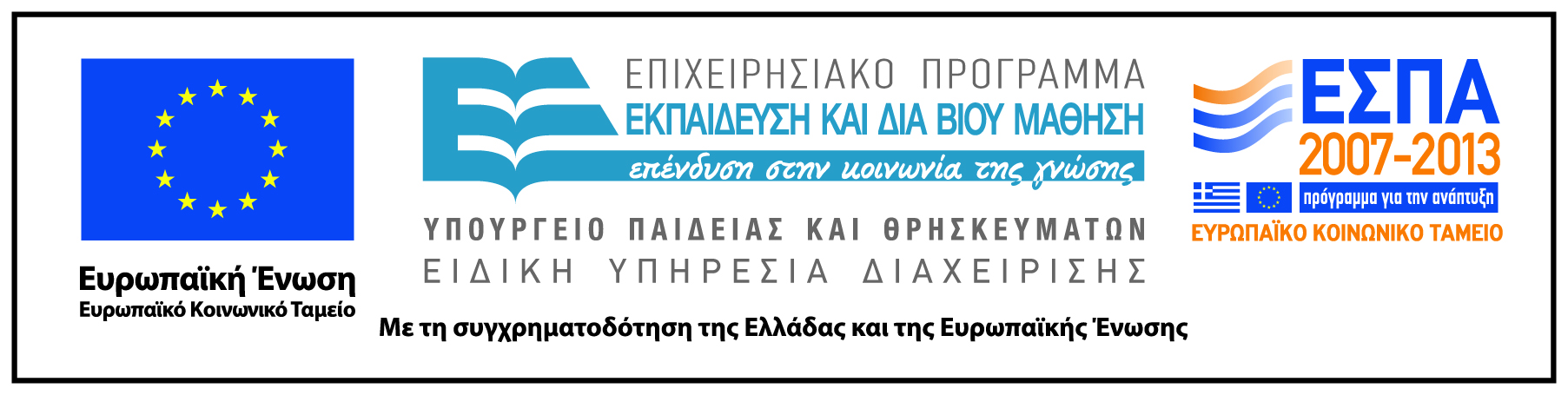 70